Quiz 10 (on Canvas)
Ends at 1:06pm
CS5670: Computer Vision
Diffusion models
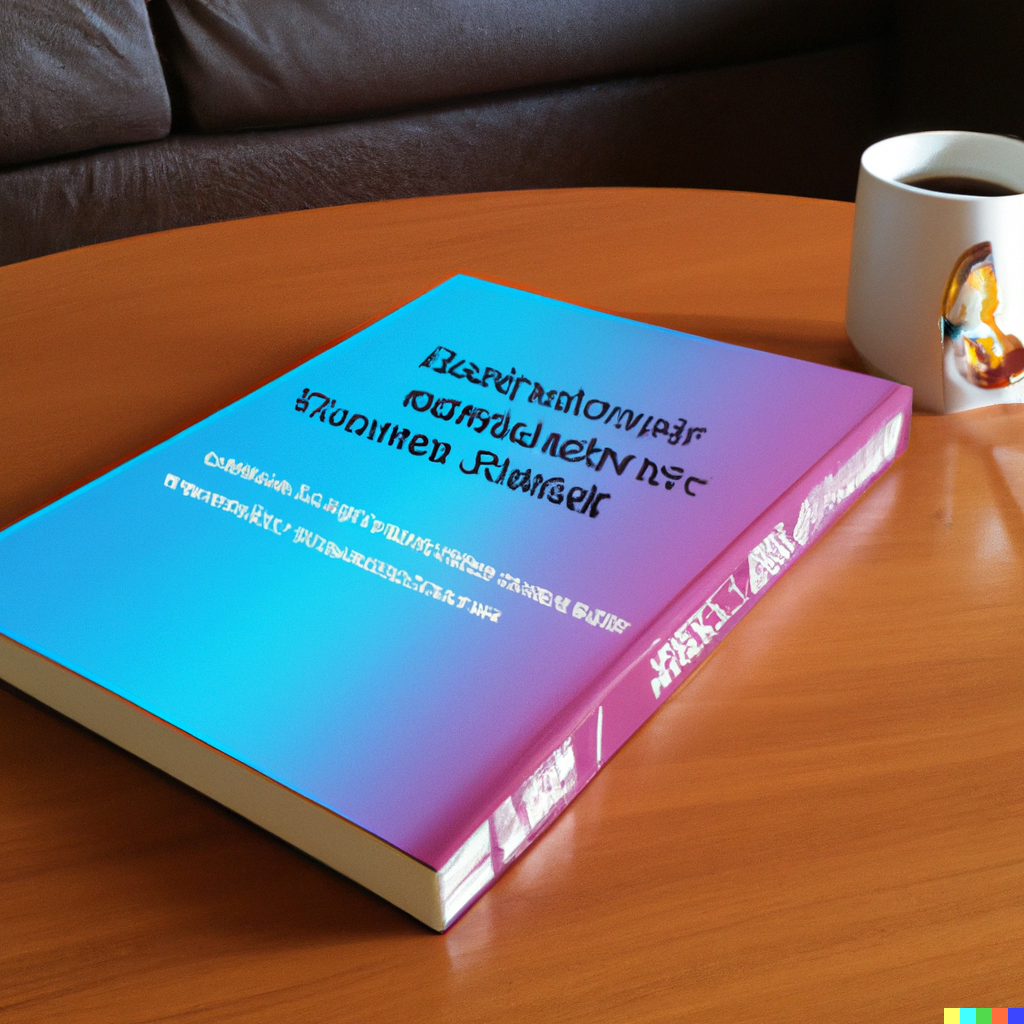 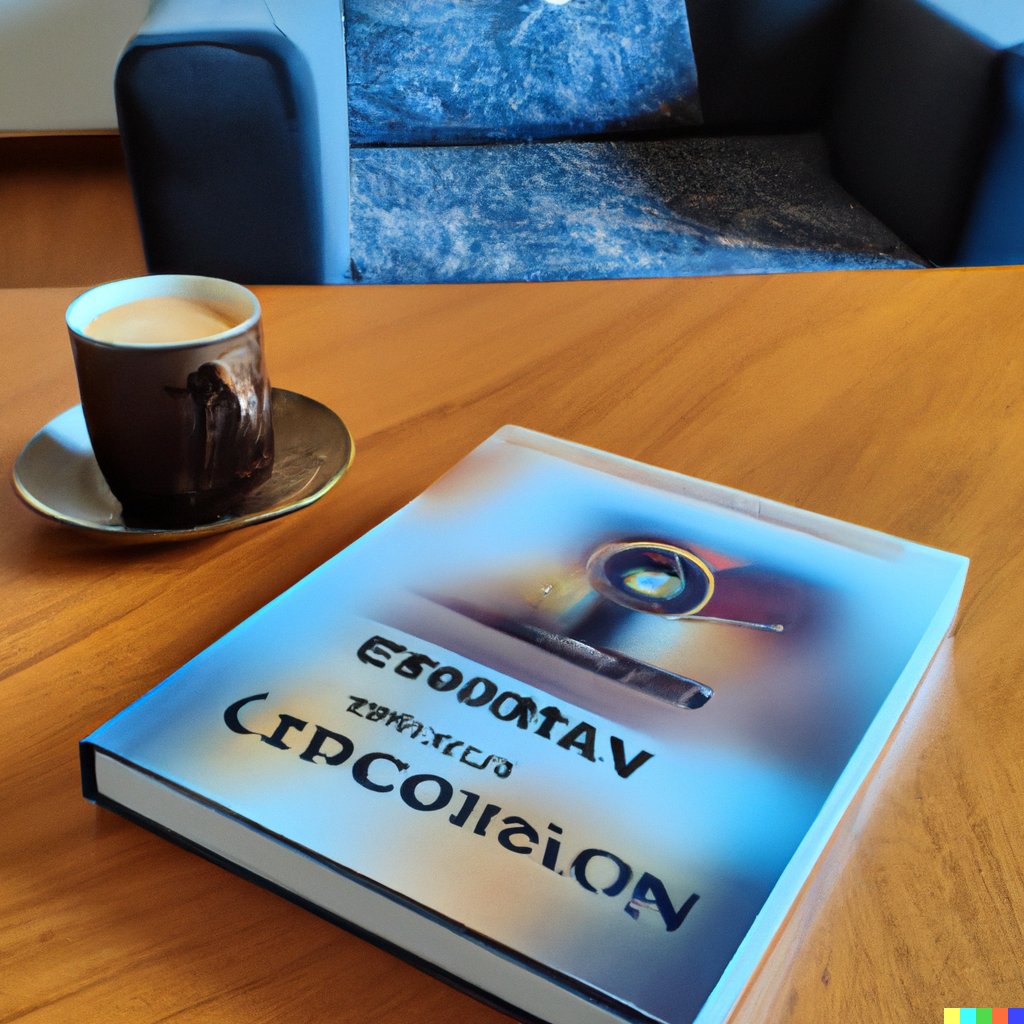 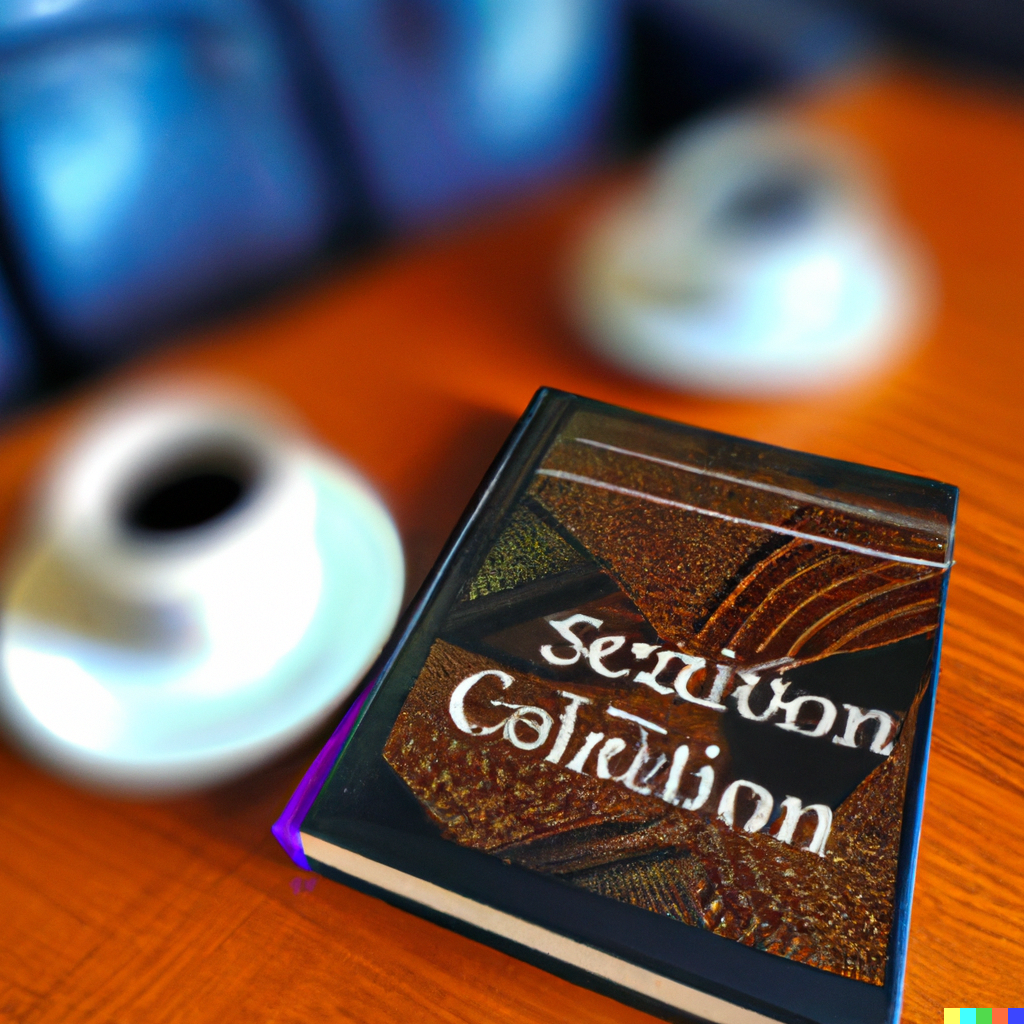 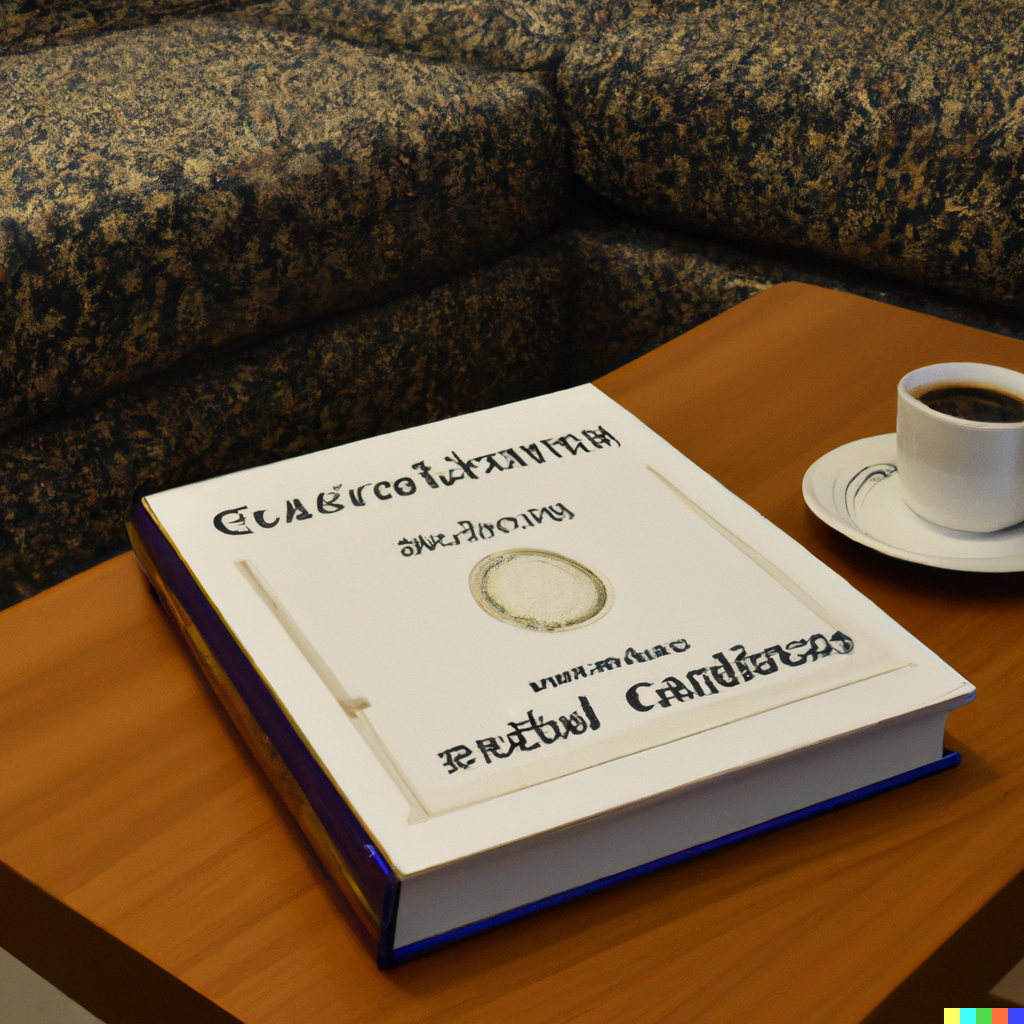 “A copy of a computer vision textbook entitled ‘Szeliski 2nd Edition’ sitting on a beautiful coffee table”
(according to DALL-E 2)
Announcements
In class final this coming Tuesday, May 9
Open book, open note
“Notes” are meant to be notes you write up yourself – they will be limited to 15 pages front and back (although you likely won’t need anywhere near that many pages)
Course evaluations are open
We would love your feedback!
Small amount of extra credit for filling out
What you write is still anonymous; instructors only see if students filled it out
https://apps.engineering.cornell.edu/CourseEval/
Readings
5-Minute Graphics from Steve Seitz:
Large Language Models from scratch
Large Language Models: Part 2
Text to Image in 5 minutes: Parti, Dall-E 2, Imagen
Text to Image: Part 2 -- how image diffusion works in 5 minutes
Last time: GANs
Example of GANs for 3D
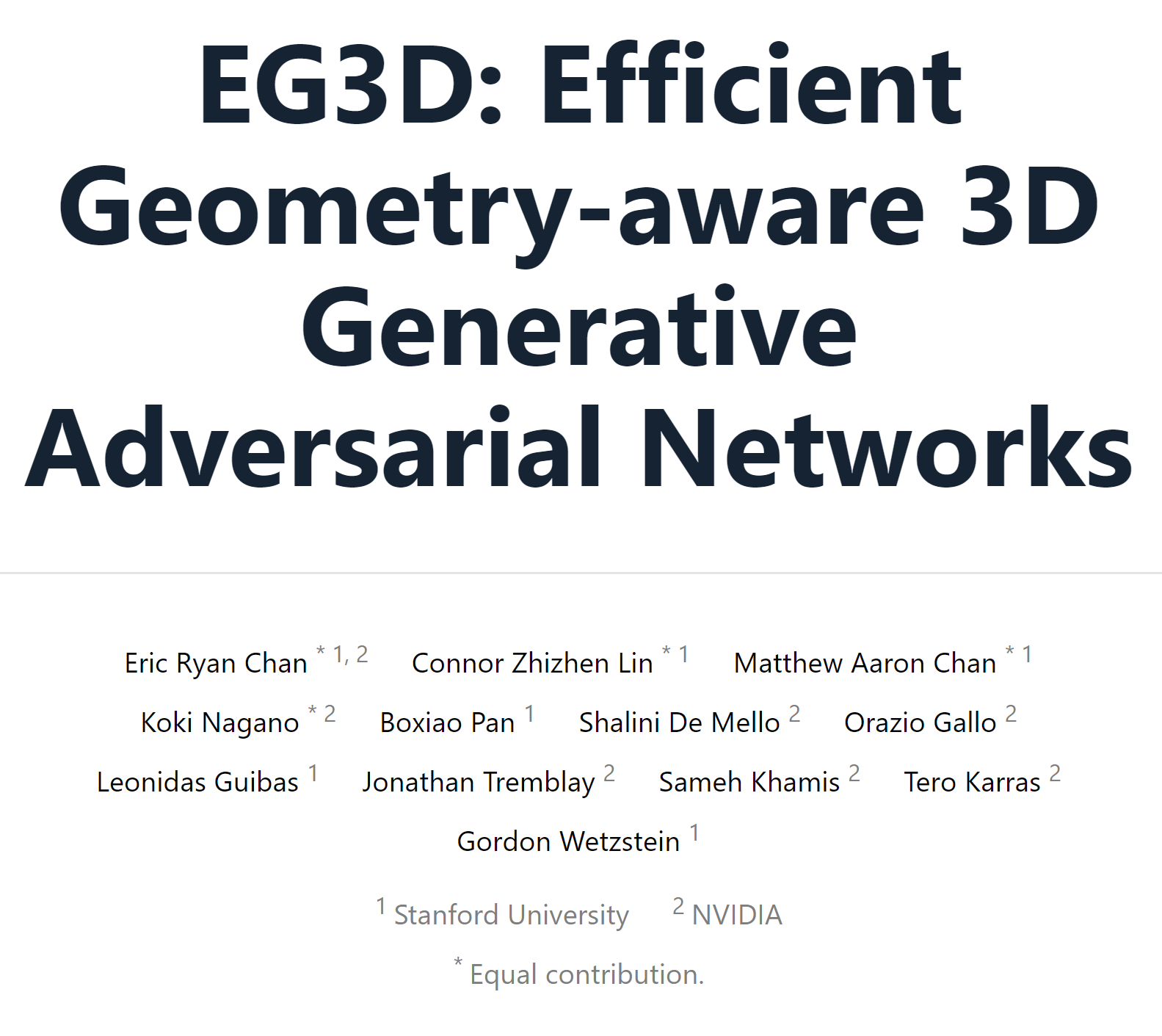 https://nvlabs.github.io/eg3d
Recall: The Space of All Images
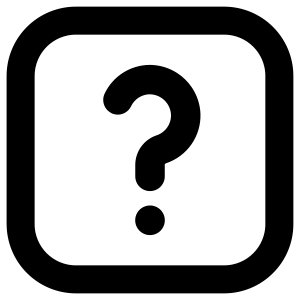 Lets consider the space of all 100x100 images

Now lets randomly sample that space…

Conclusion: Most images are noise
Question:
What do we expect a random uniform sample of all images to look like?
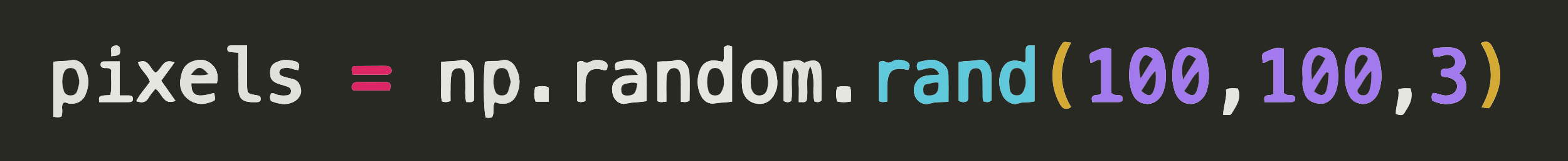 Recall: Natural Image Manifolds
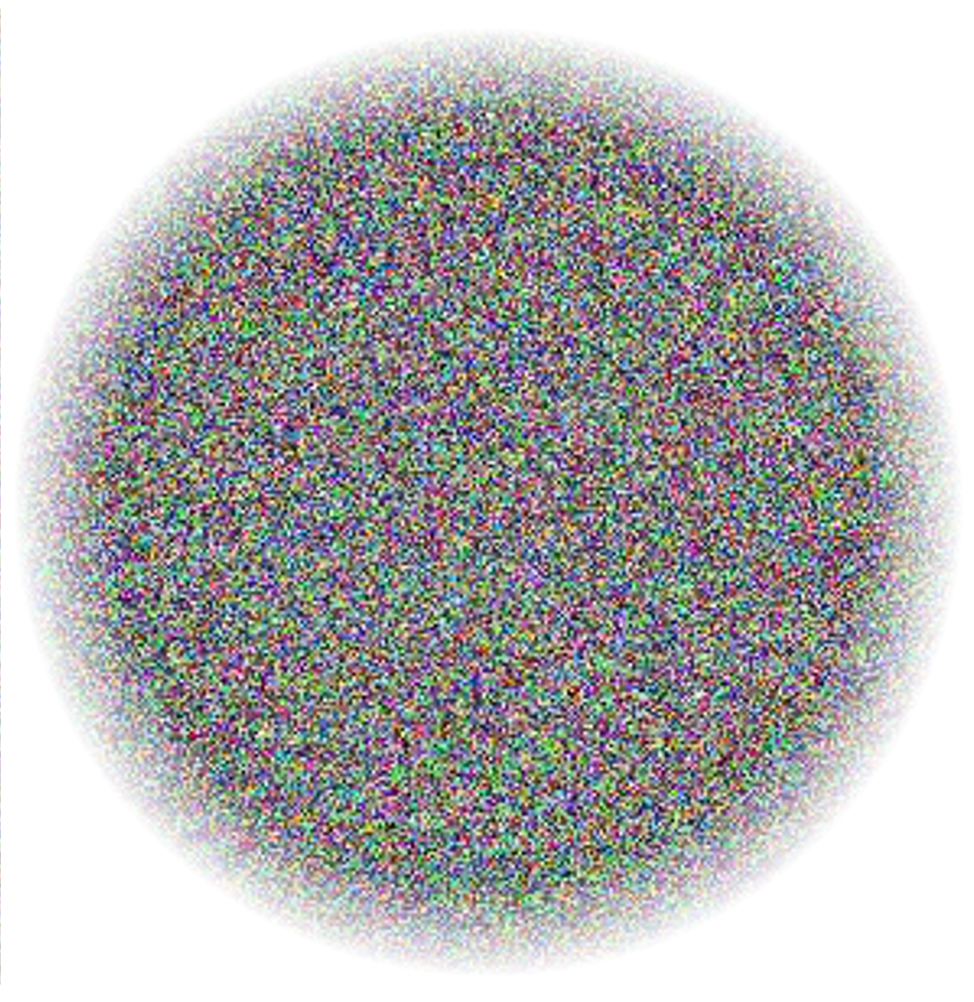 Most images are “noise”

“Meaningful” images tend to form some manifold within the space of all images

Images of a particular class fall on manifolds within that manifold…
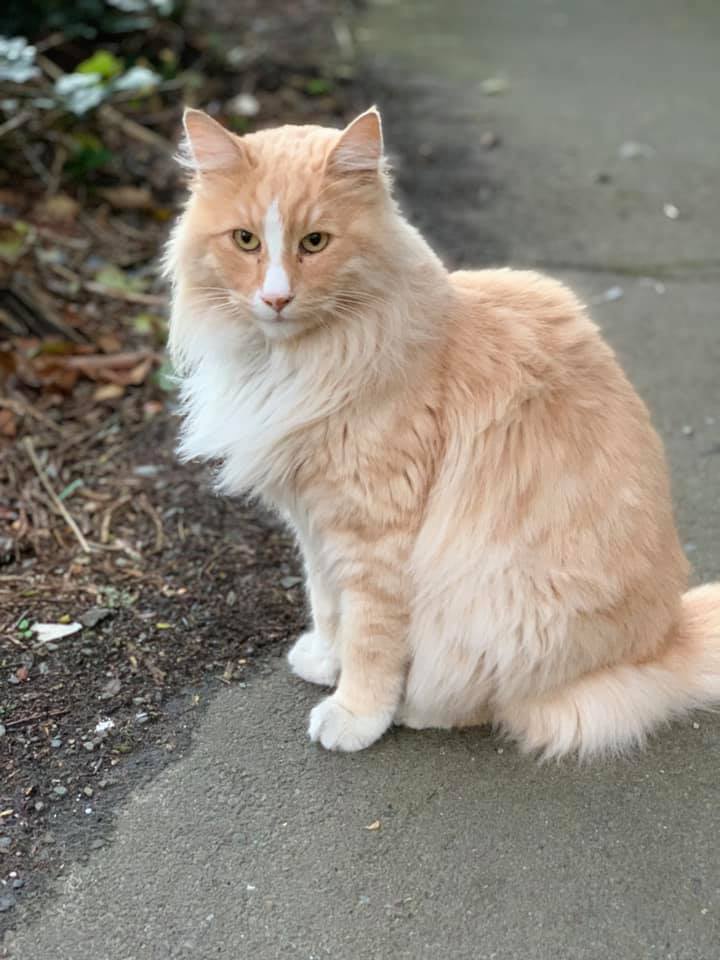 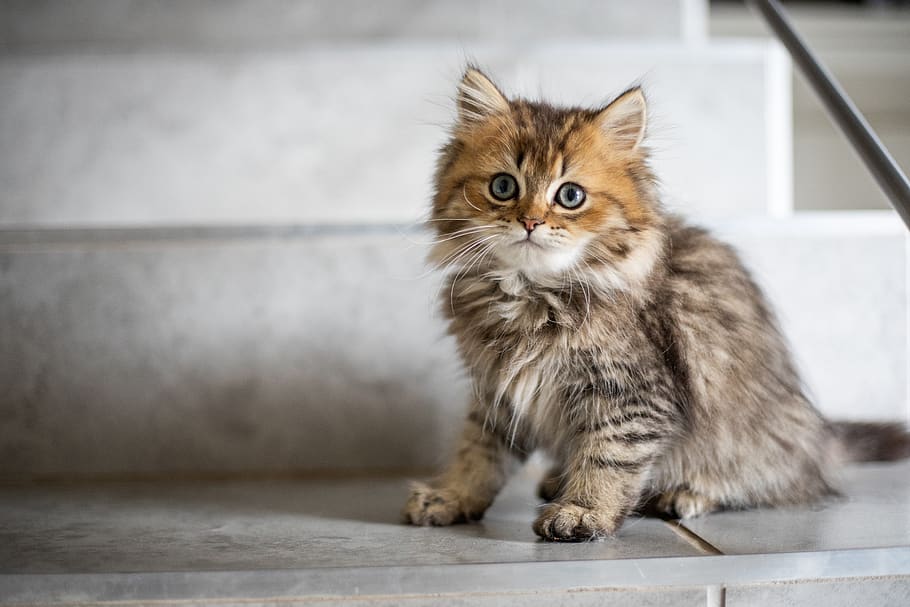 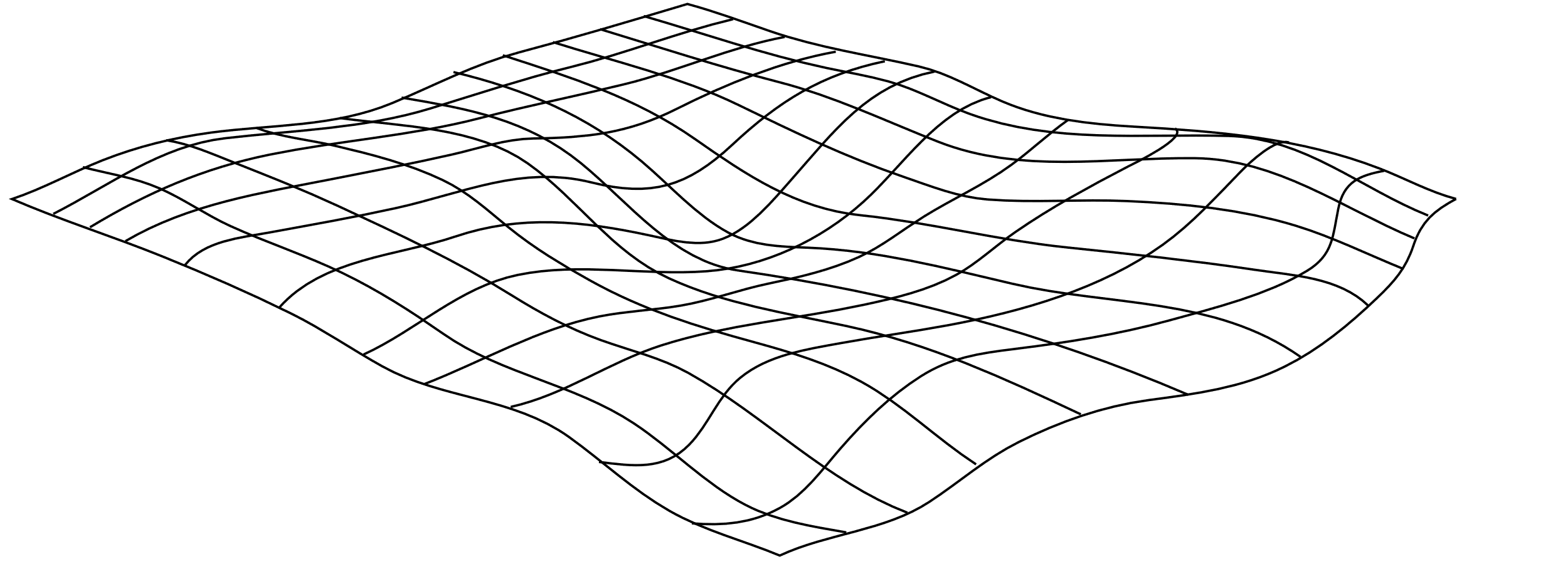 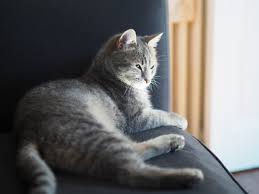 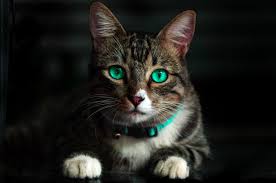 The Space of All Images
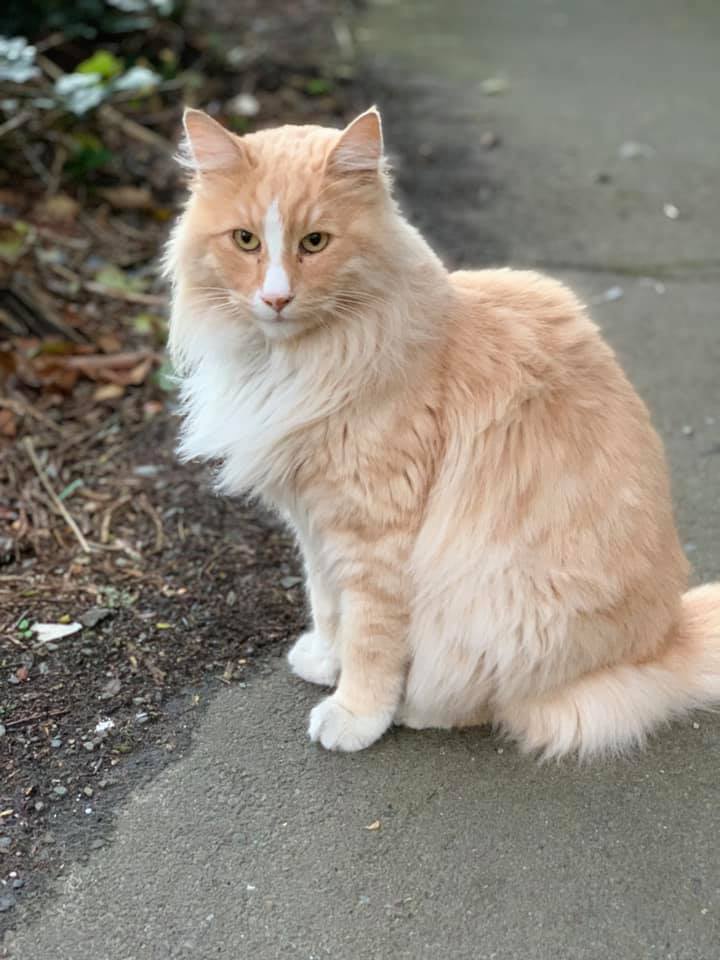 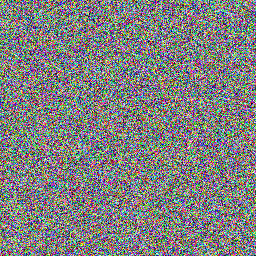 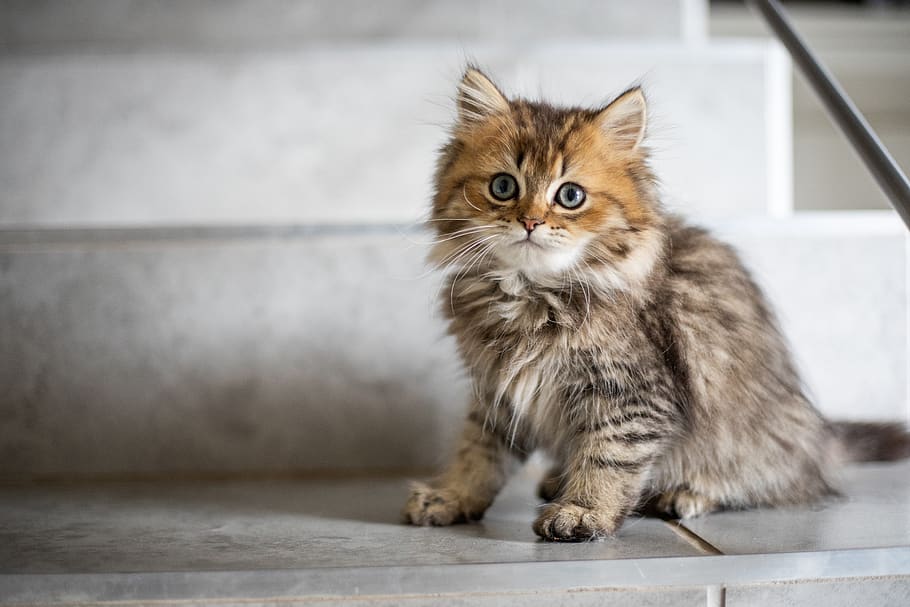 Diffusion
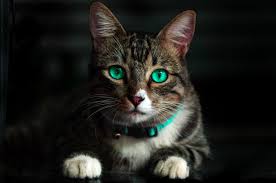 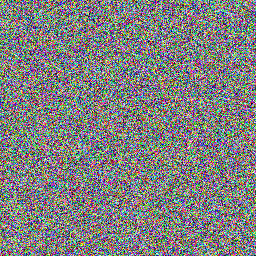 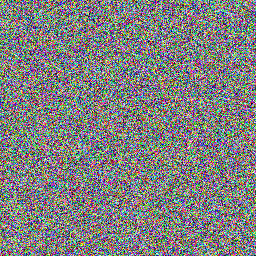 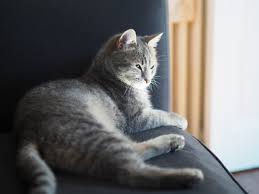 Manifold of cat images
Random images
Slide concept: Steve Seitz
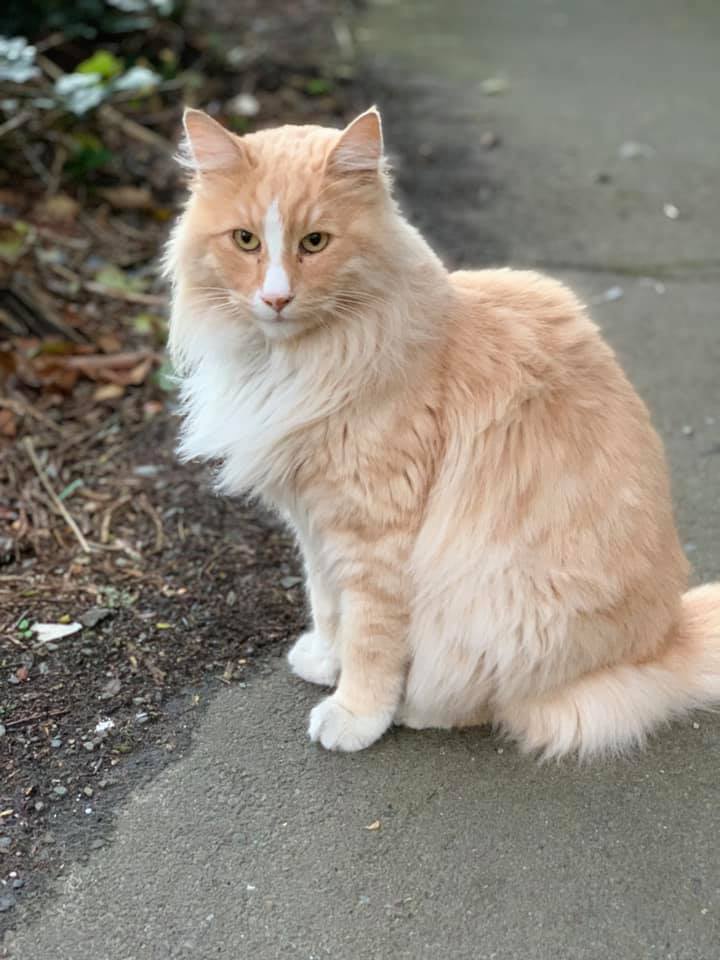 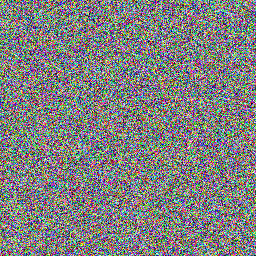 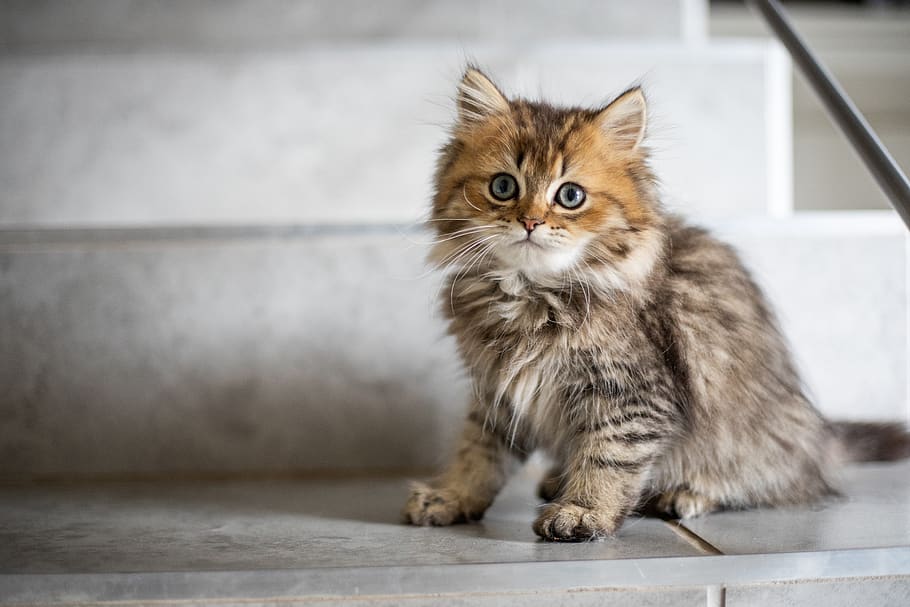 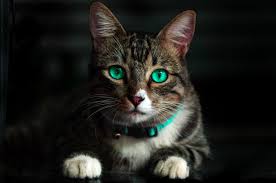 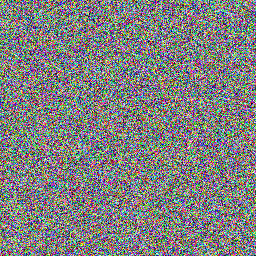 Forward mapping (noise to cats) is hard
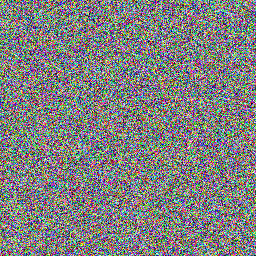 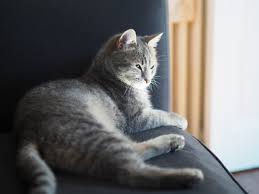 Manifold of cat images
Random images
Slide concept: Steve Seitz
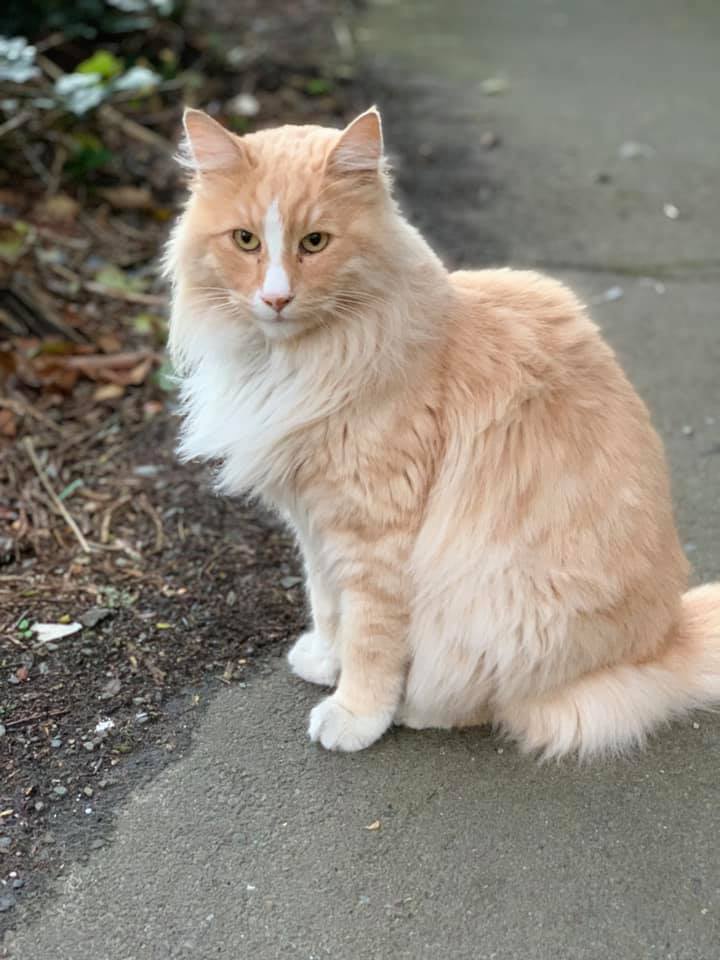 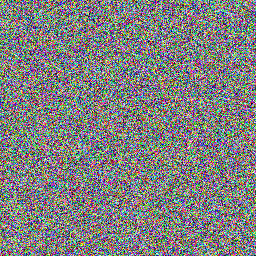 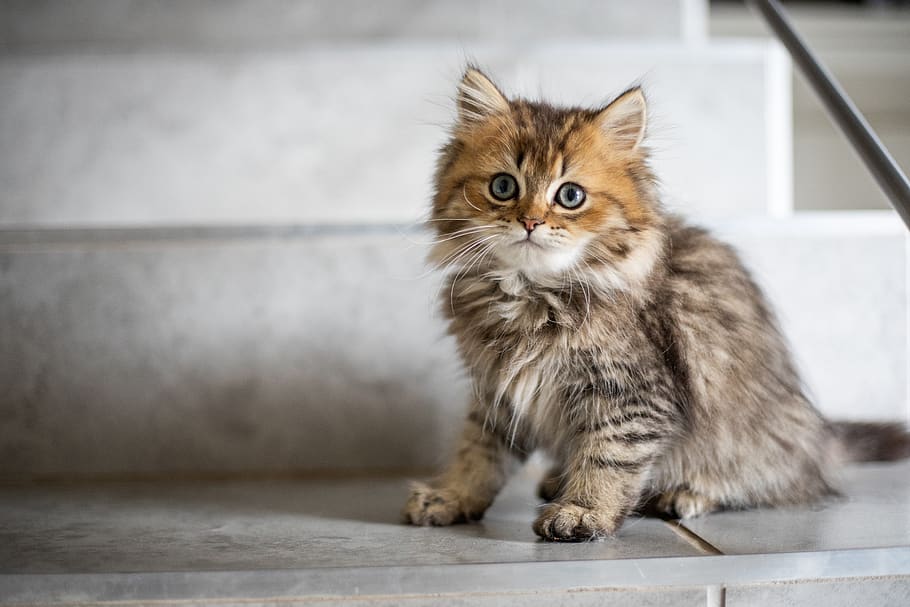 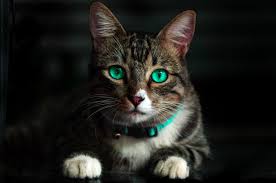 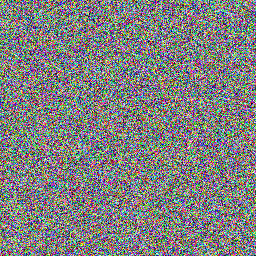 Reverse mapping (cats to noise) is easy
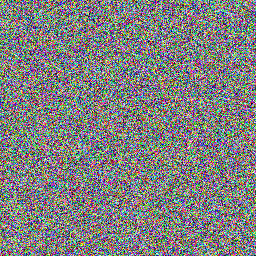 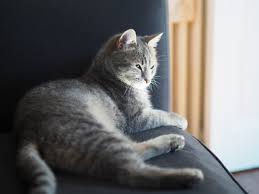 Manifold of cat images
Random images
Slide concept: Steve Seitz
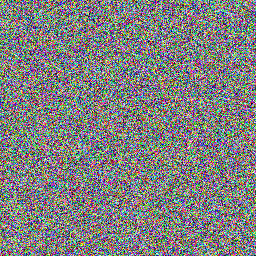 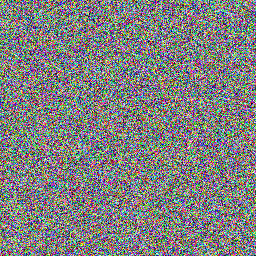 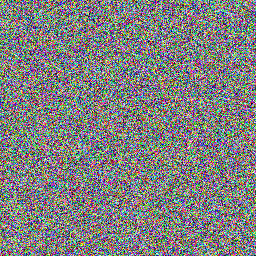 Manifold of cat images
Random images
Slide concept: Steve Seitz
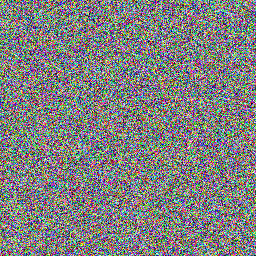 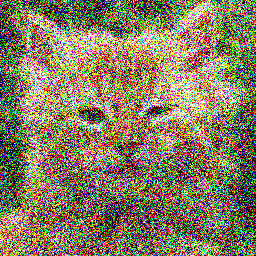 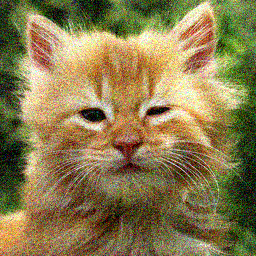 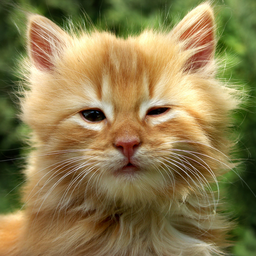 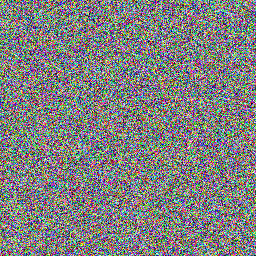 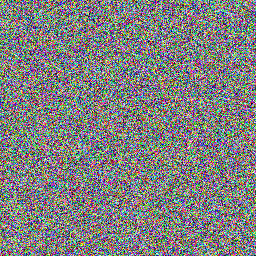 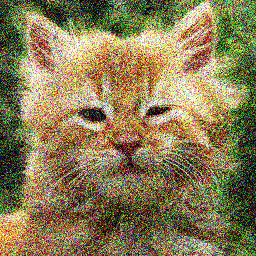 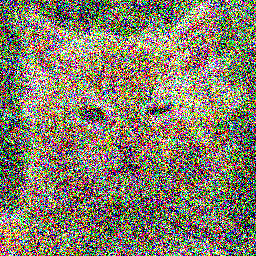 Manifold of cat images
Random images
Slide concept: Steve Seitz
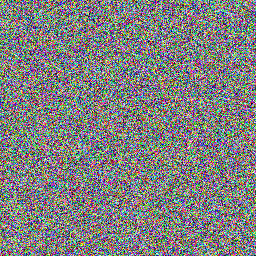 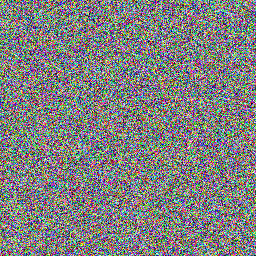 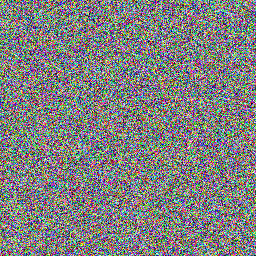 Manifold of cat images
Random images
Slide concept: Steve Seitz
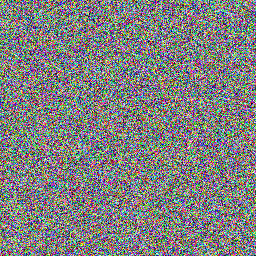 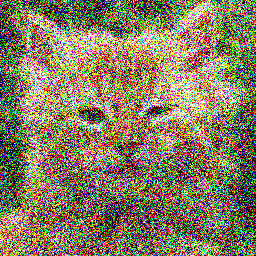 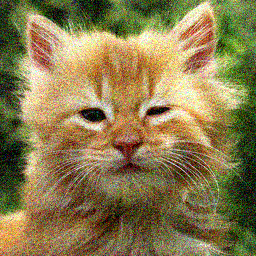 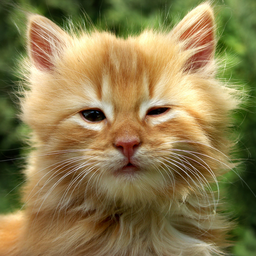 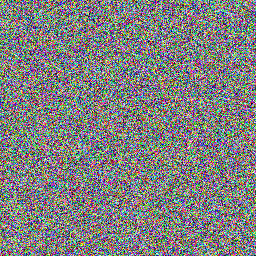 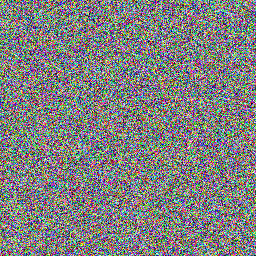 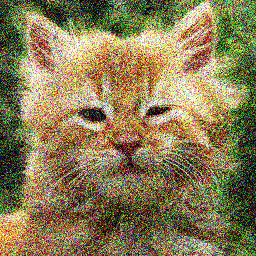 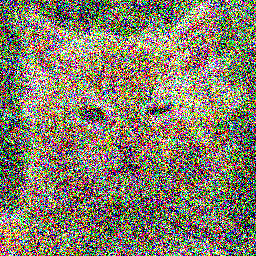 Manifold of cat images
Random images
Slide concept: Steve Seitz
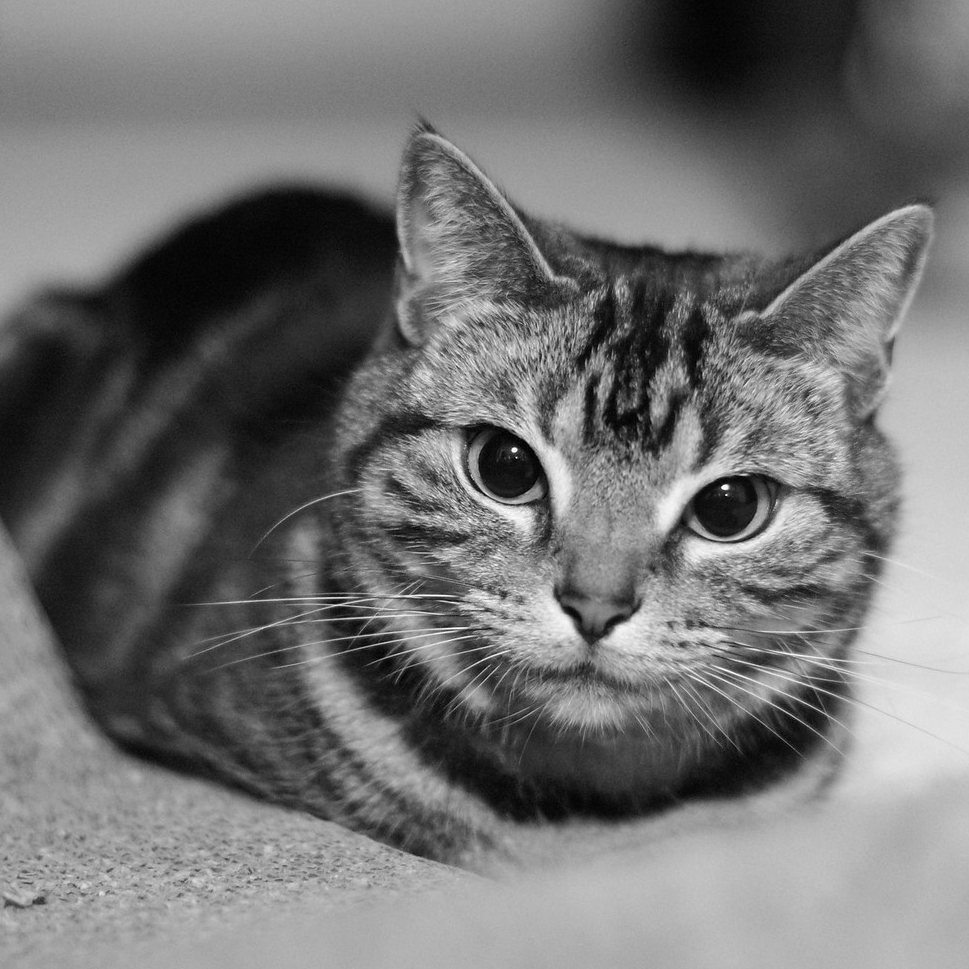 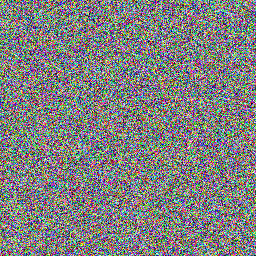 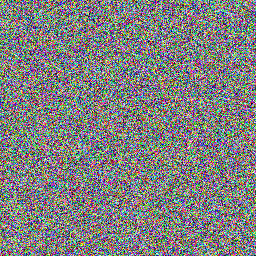 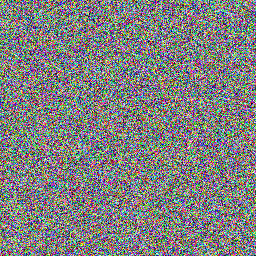 Manifold of cat images
Random images
Slide concept: Steve Seitz
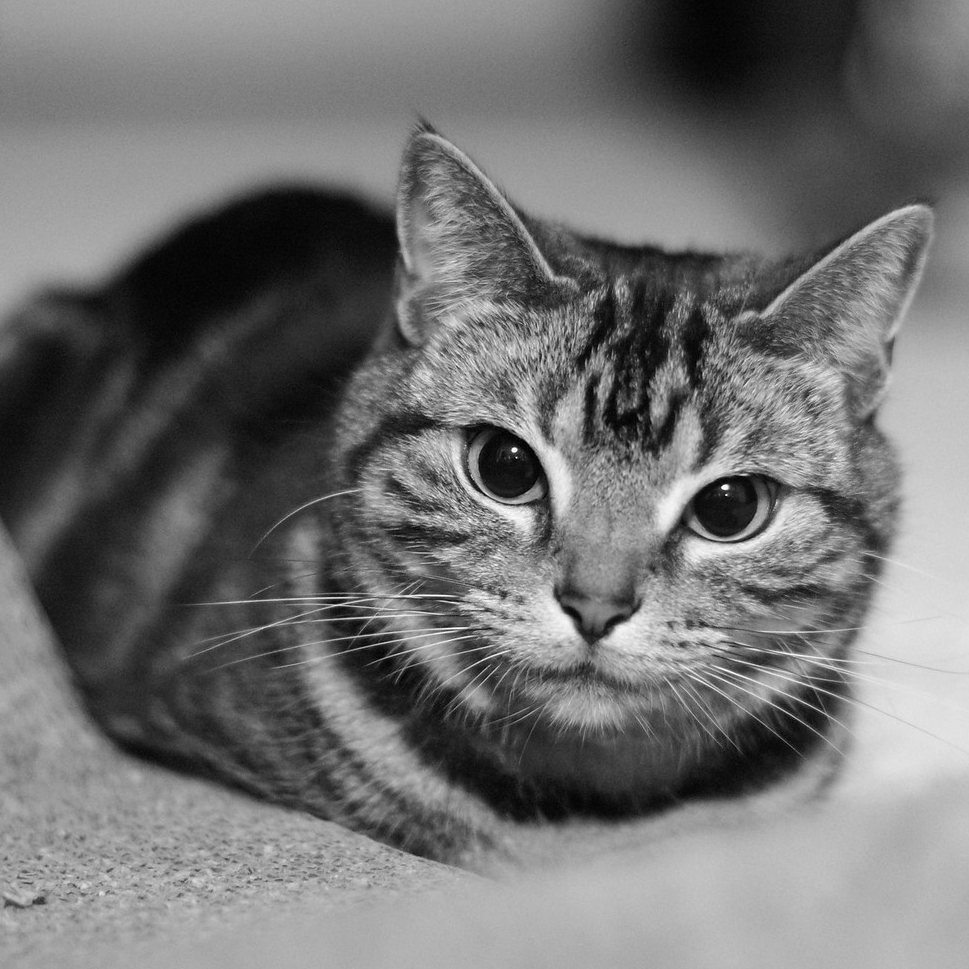 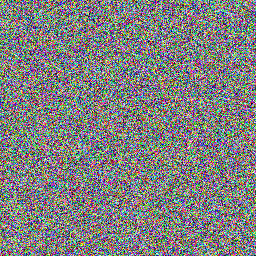 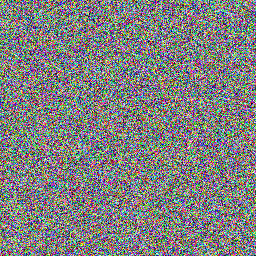 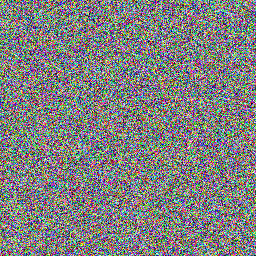 Manifold of cat images
Random images
Slide concept: Steve Seitz
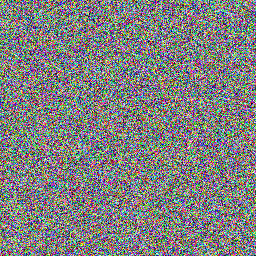 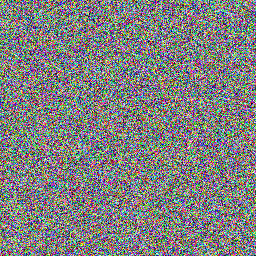 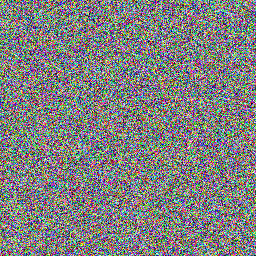 Manifold of cat images
Random images
Slide concept: Steve Seitz
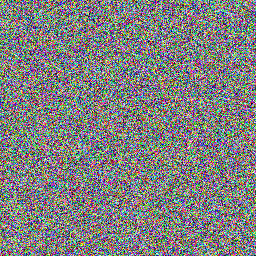 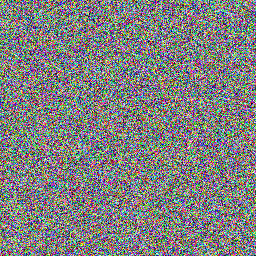 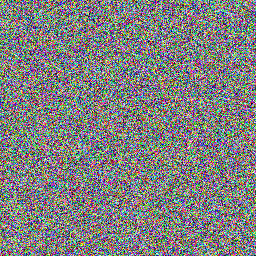 Key idea: train a neural network to take an image, and predict the arrows above; that is, predict to convert a noisy image to a slightly less noisy image that is closer to the desired image manifold, using the example above to train.
Manifold of cat images
Random images
Slide concept: Steve Seitz
Denoising diffusion neural network
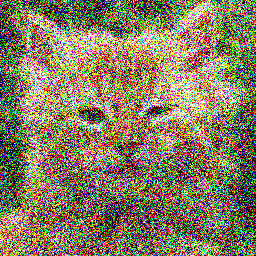 Diffusion neural network
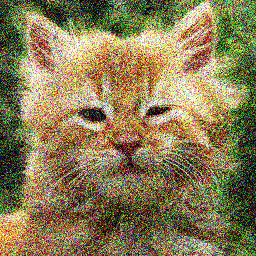 This network can be a U-Net or other suitable image-to-image network
Generating new images
Once diffusion network has been trained, generate new images by starting with a random noise image, and iteratively applying the network to slowly remove noise, for some number of steps (e.g., 1,000 for DALL-E 2)
“Walking from random images towards the manifold of natural images”
cat images
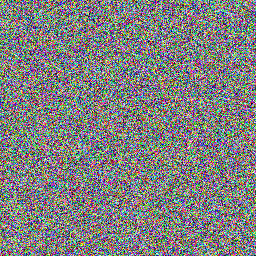 How can we avoid training a separate diffusion network for each concept?
dog images
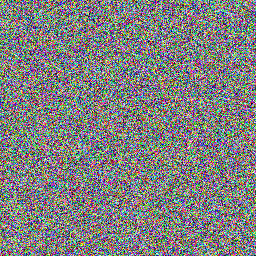 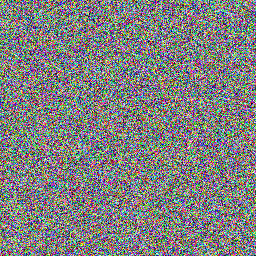 llama images
Random images
Slide concept: Steve Seitz
Idea 1: add a text label as conditioning
“cat”
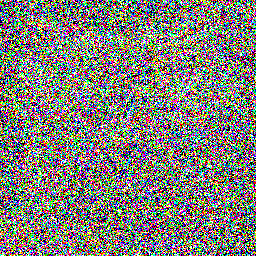 Diffusion neural network
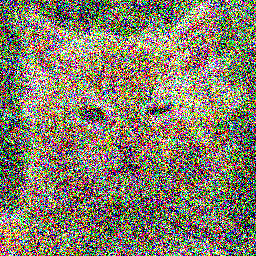 Idea 1: add a text label as conditioning
“llama”
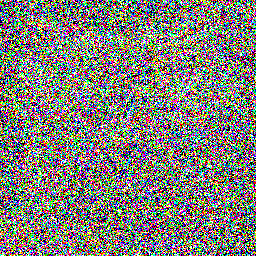 Diffusion neural network
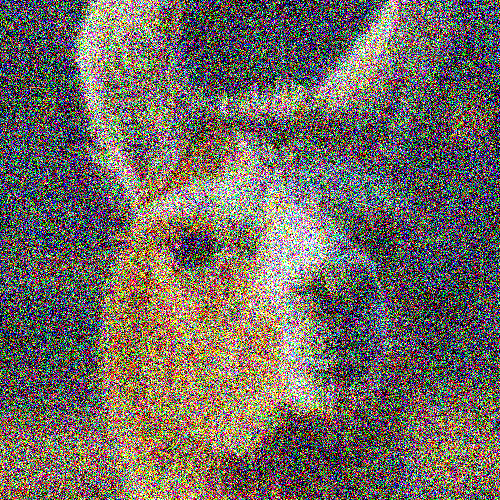 Idea 2: condition using large language model
language representation
Large Language Model
Diffusion neural network
“llama riding a skateboard”
Training on images + captions
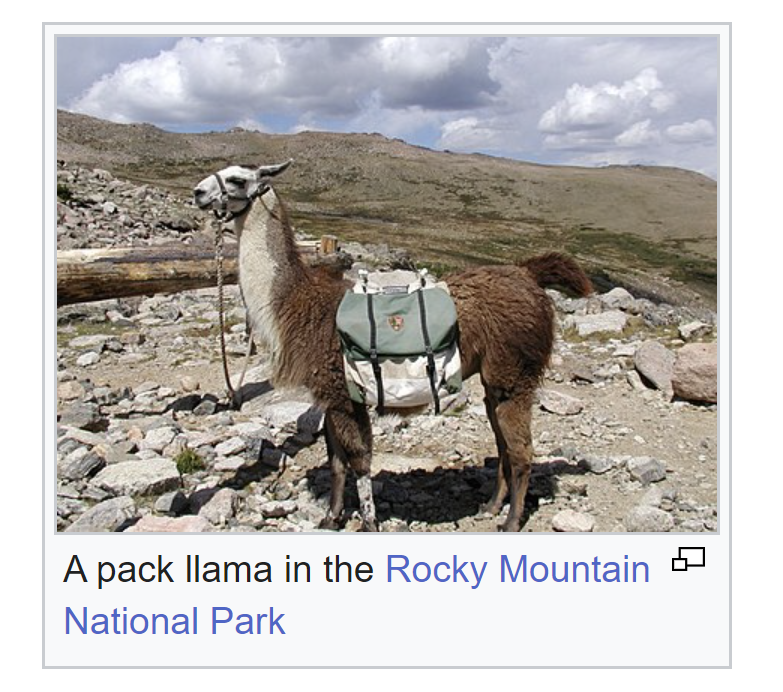 https://en.wikipedia.org/wiki/Llama
DALL-E 2
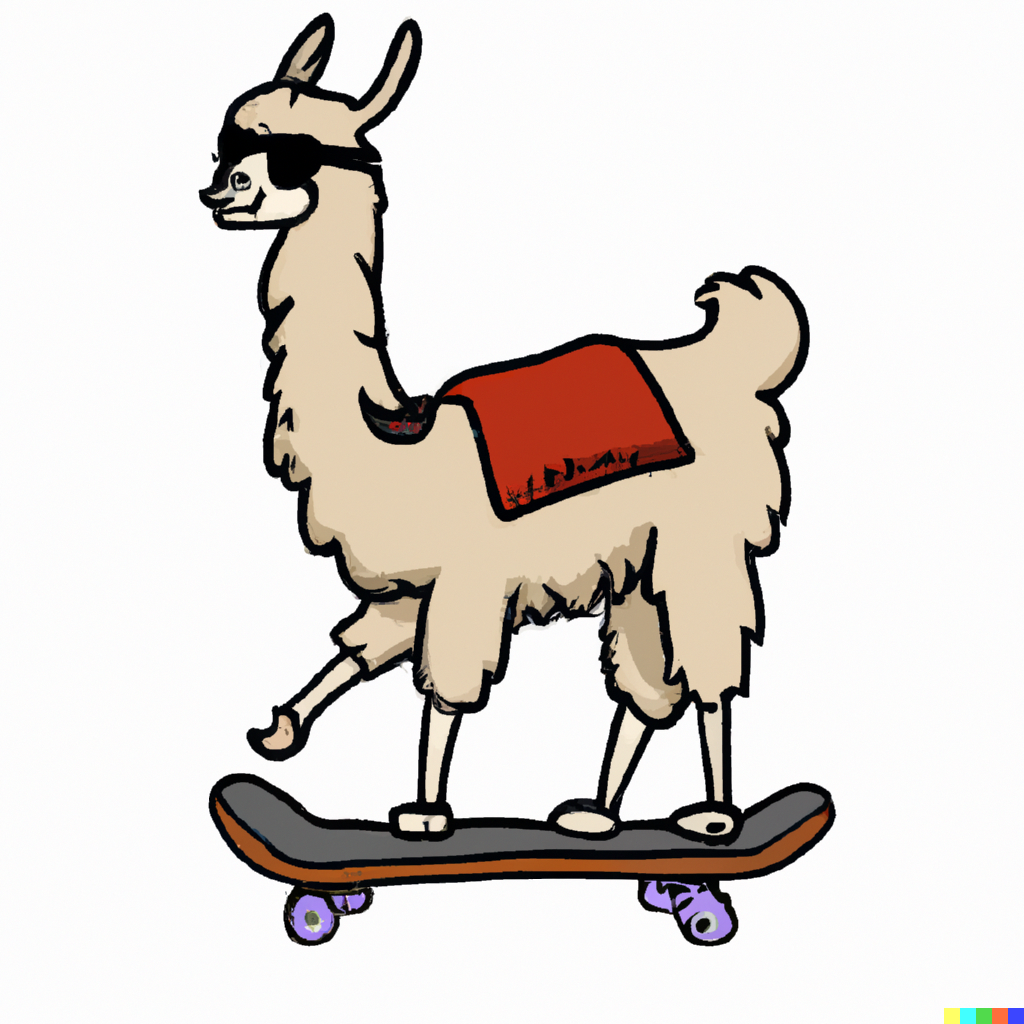 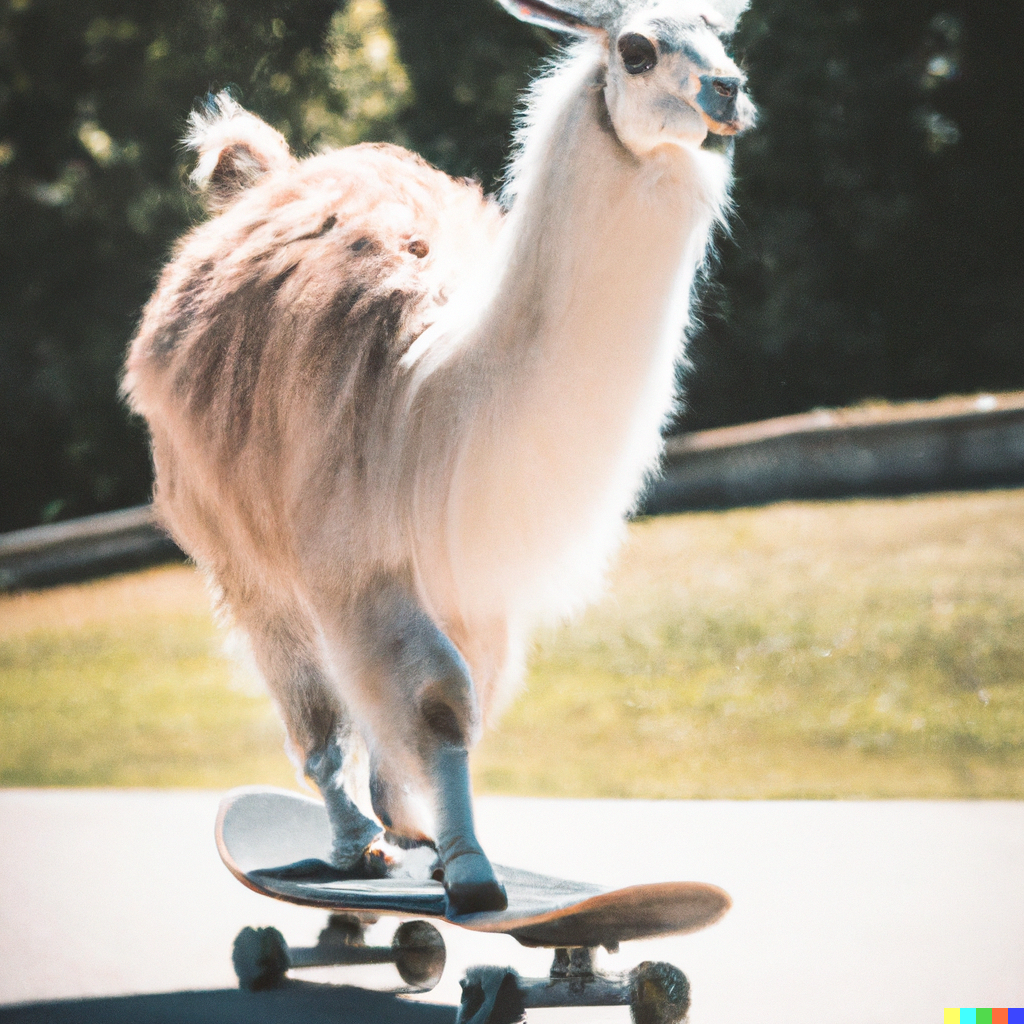 “A llama riding a skateboard captured with a DSLR”
“A llama riding a skateboard”
Imagen
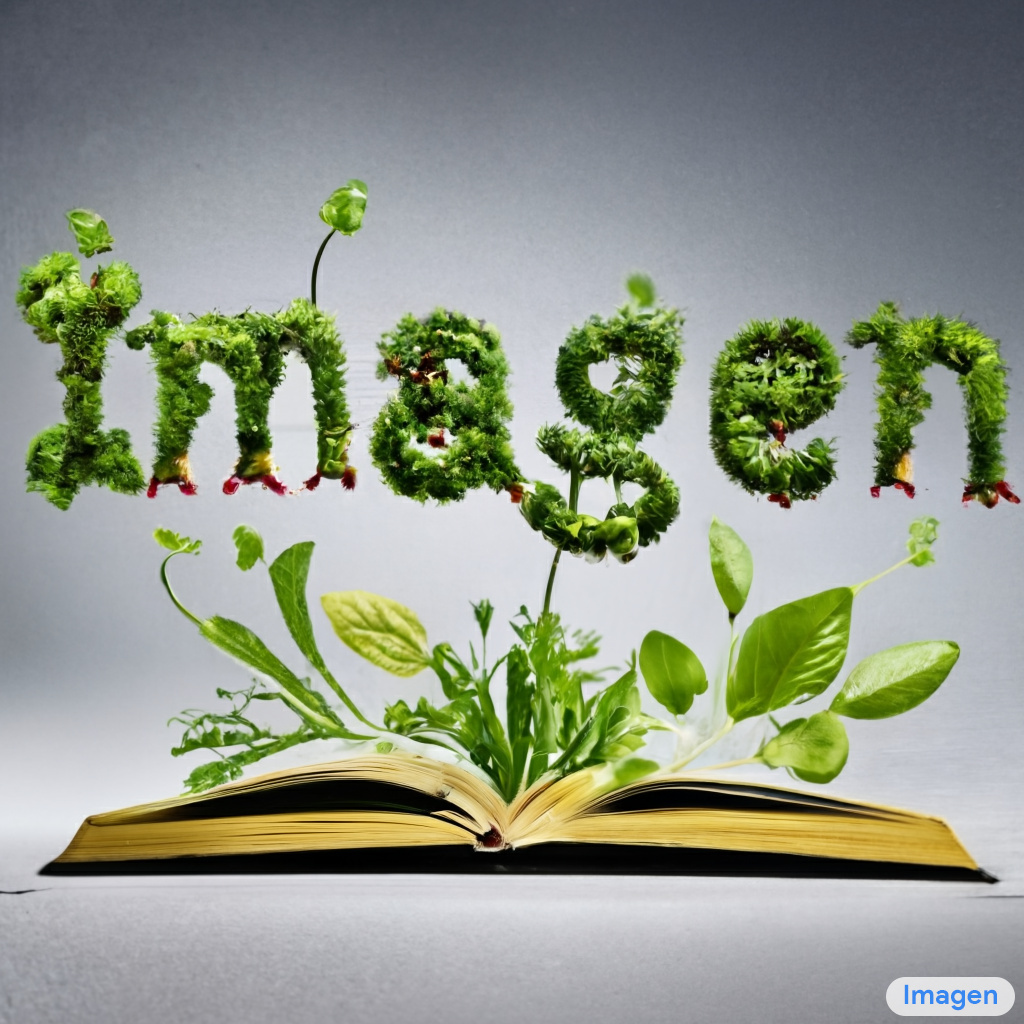 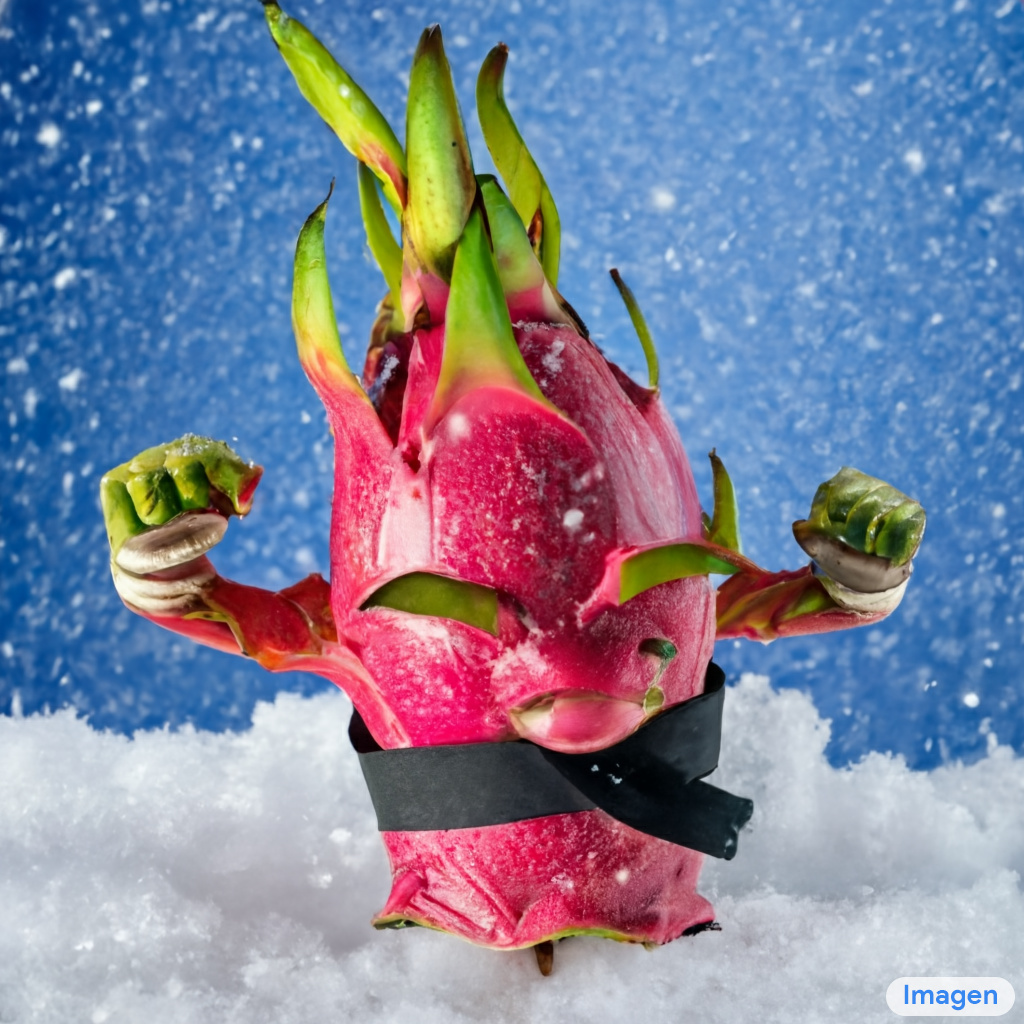 “Sprouts in the shape of text 'Imagen' coming out of a fairytale book.”
“A dragon fruit wearing karate belt in the snow.”
Other applications of diffusion models
Uncropping
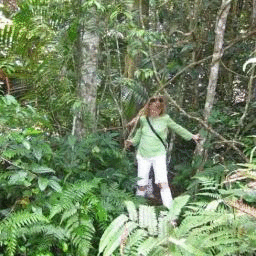 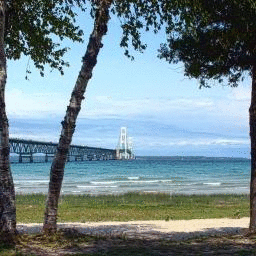 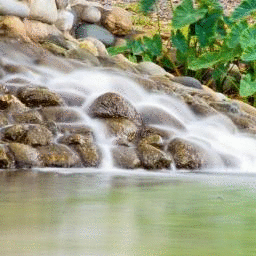 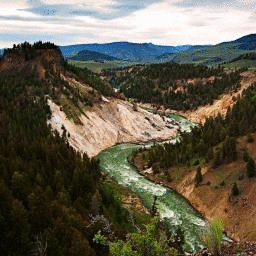 Progressively zooming out. The most zoomed-in image is the input
Palette: Image-to-Image Diffusion Models
Saharia et al. arXiv 2022.
Other applications of diffusion models
Colorization
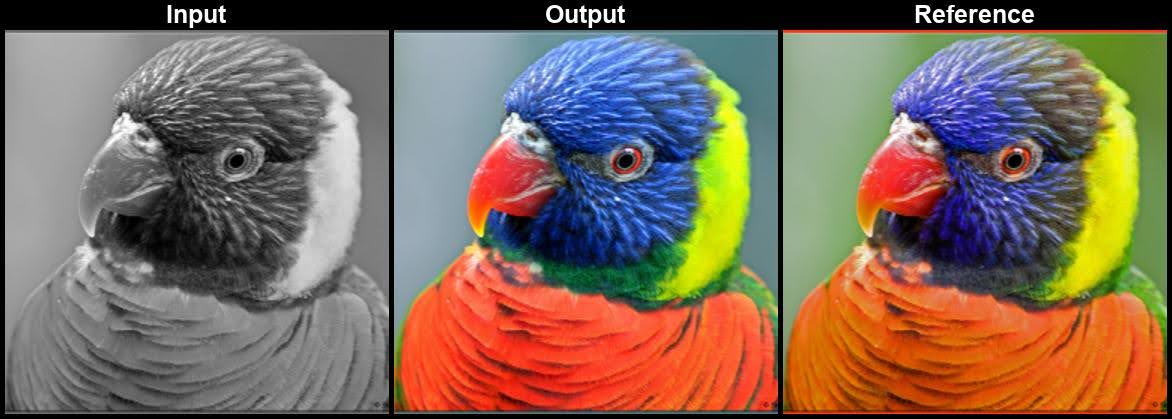 Palette: Image-to-Image Diffusion Models
Saharia et al. arXiv 2022.
Other applications of diffusion models
Inpainting
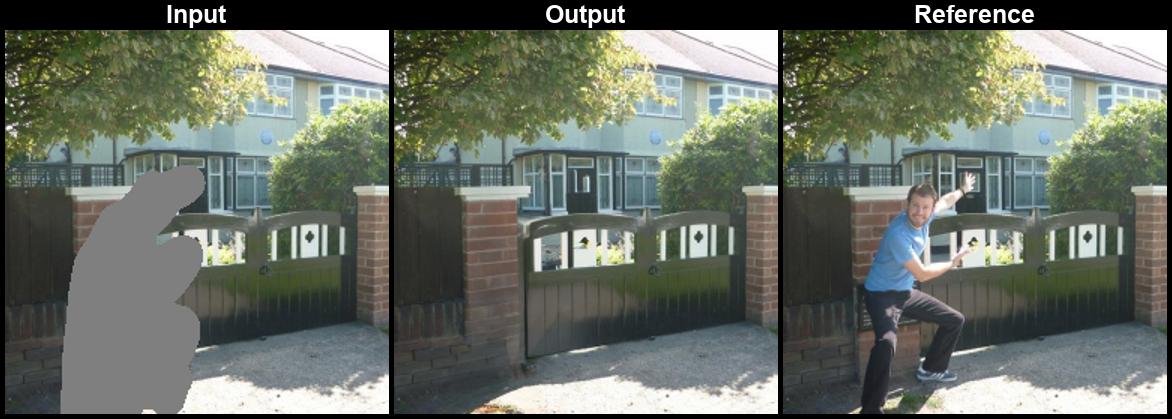 Palette: Image-to-Image Diffusion Models
Saharia et al. arXiv 2022.
DreamFusion: Text-to-3D using 2D Diffusion
“a DSLR photo of a squirrel”
https://dreamfusion3d.github.io/
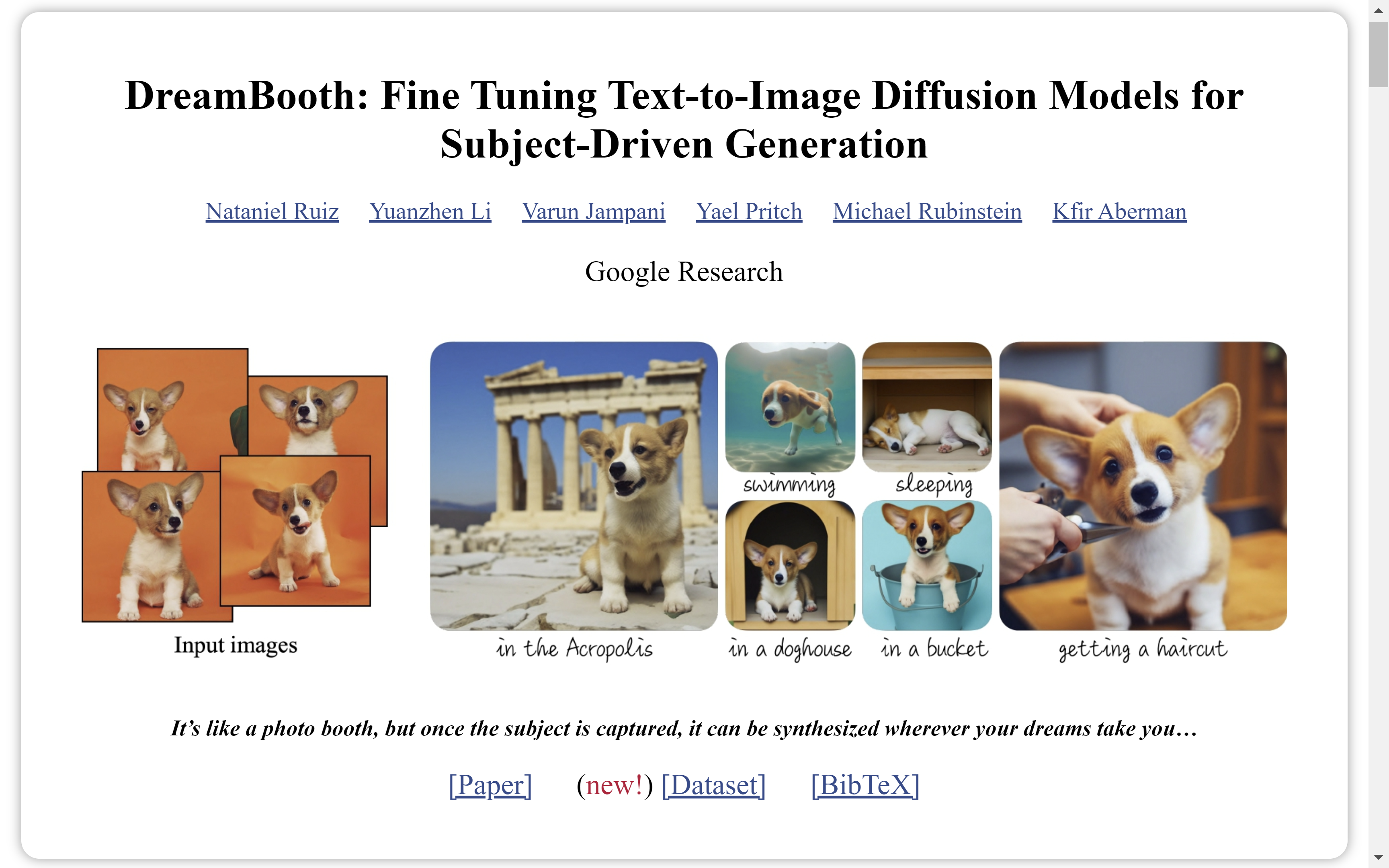 Comparison with GANs
Diffusion models tend to be easier to train and more scalable
Diffusion models tend to be slower – often many iterations of denoising are required
However, recent work is mitigating some of these issues (with both GANs and diffusion models)
Text-to-image model zoo
Diffusion models
DALL-E 2, Imagen, Stable Diffusion
Transformer-based models
DALL-E, Parti, MUSE
Questions?